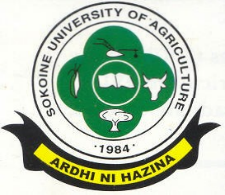 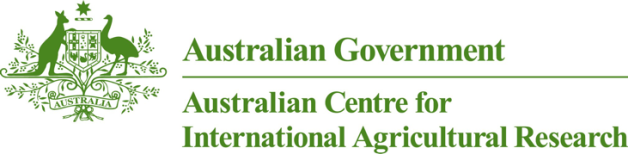 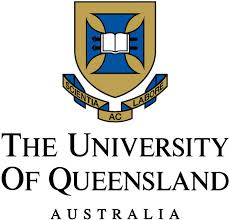 Workshop on Piloting Farming Systems Approach to Investment Planning for ClimateSmart Smallholder Agriculture in Africa (Tanzania) September 16th – 17st 2015 Morogoro, Tanzania
RECAP
Day 2
General
Opening of workshop - Prof. Chove
It was great and he highlighted on the timeliness of the this activity given the climate changes and variability that are observed in many areas
Need of more food -> issues of rural-urban migration less people in agric. remaining should produce more wisely given climate changes  
TZ FS system study – Thilak
Important to think differently in agric investment for growth; thinking should be towards system wide increase in productivity
General  cont’
Importance of targeting and priority setting to help manage scarce resources 
He pointed out the need of increase focus on adaptation changes we see today though empowerment of hhold and communities through strengthening their abilities, incentives and access to innovations, information & infrastructure
Then we had several presentations from Katiko (MoA), Mwisomba (NBS), Haule (DAICO-Kilombero), Mpagawa (DAICO-Moro Rural) and Muywanga (DAICO-Mvomero)
General  cont’
Key lesson out of all these presentation is the fact that there is a lot out there probably good coordination is needed  
Spatial and trend analysis CAADP  -  Mandi
Talk about difference programs in Africa and Malabo declaration 2014 and all the emphasis of proper planning in Agric project where FSD system approach can be one of the good solution of effective planning -  innovativeness
General  cont’
Regional and National FS – Jean-Marc
Approaches and topologies to support planning better
Looking at different systems in totality – good data is key 
Agric. prod System Methodology  - Chris 
Looking at data and information on the coverage and spread – central tendency
Country level data available to help inform improved national level Agric. Prod System classification and delineation
General  cont’
Discussed on FS to be considered
Highland perennials (Kilimanjaro – Same)
Maize mix  (Iringa)
Agro-pastoralist  (Mvomero/Kilosa)

www.auricht-projects.com/tanzfs
Today
Looking forward for you active participation
Agree together on the site/district that this phase of activity can pilot and show that the ideas and models in economic planning can be implemented and incorporate into government planning system
By lunch time, we should be able to conclude our two fruitful days of this workshop